ŠVÉDSKÁ LITERATURA
(Nobelova cena)
Velmocenské období17. stol.
Olof Rudbeck 1630 – 1702: Atlantica 1679
Georg Stiernhielm 1598 – 1672: Herkules 1658

Drottning Kristina (abdiserte i 1654, til Roma)
Nobels fredspris
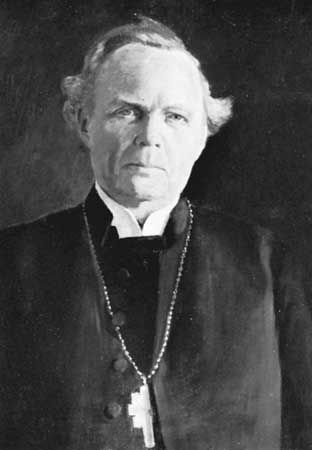 1930 Nathan Söderblom, SV
1961 Dag Hammarskjöld, SV
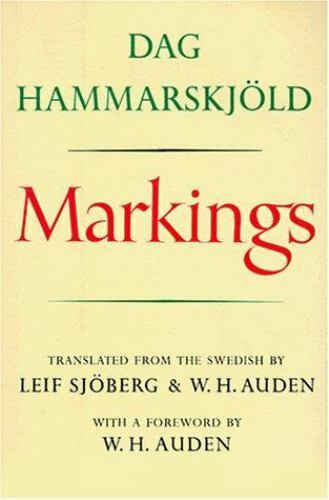 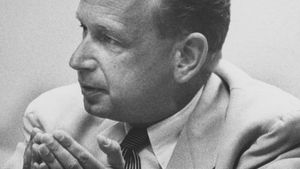 Edith Södergran
(1892 Petrohrad– 1923 Karélie, Rošino)
Dikter (Básně, 1916)
Septemberlyran (Zářijová lyra, 1917)
Rosenaltaret (Růžový oltář, 1919)
Framtidens skugga (Stín budoucnosti, 1920).
Landet som icke är (Země, která není, 1925)
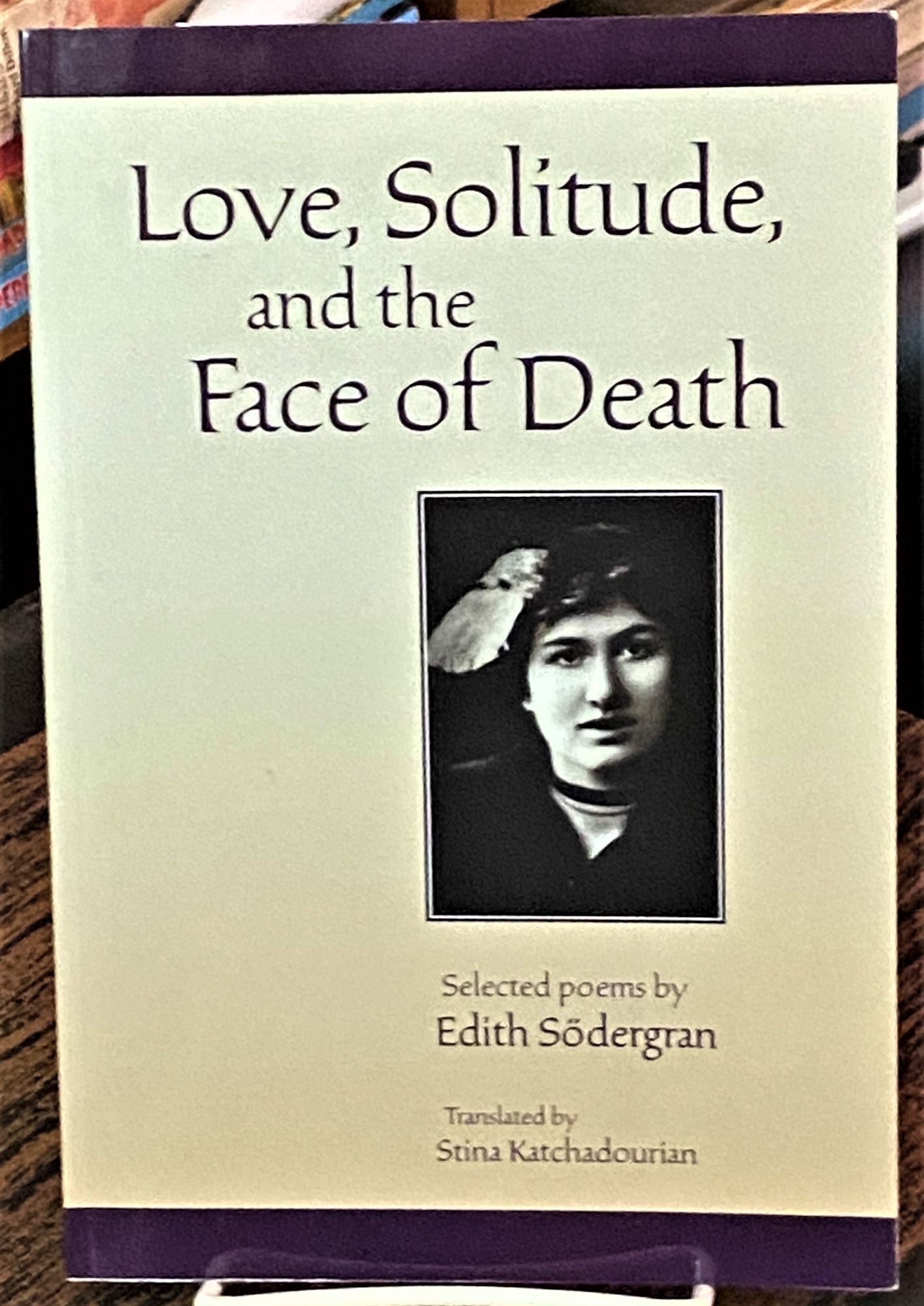 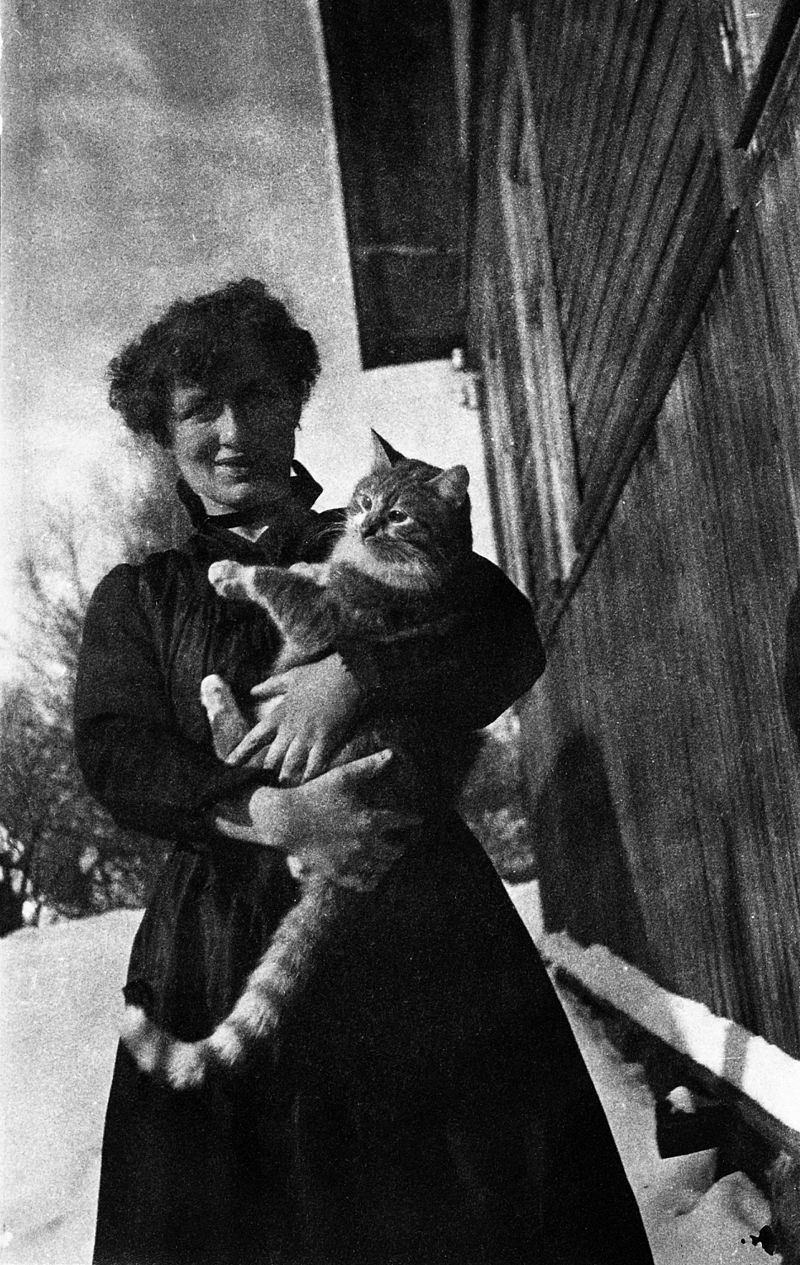 Gunnar Ekelöf 1907 – 1968, překl. Josef Vohryzek (Josef Hiršal) Opus incertum č. 1966
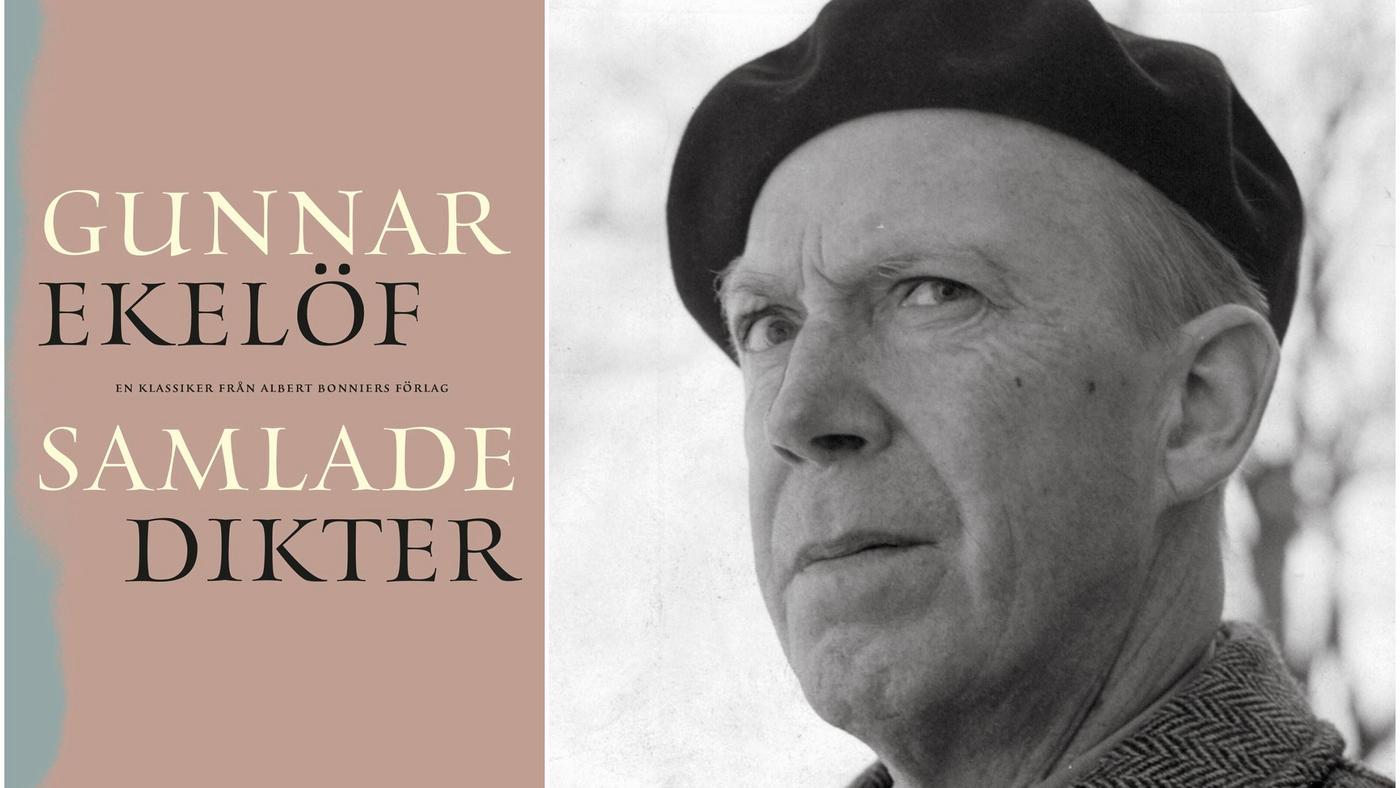 Harry Martinson (1904 -1978) 1974
ANIARA (1956)
Aniara. En revy om människan i tid och rum
(veršovaný epos - 103 částí)
zfilmováno 2018
https://www.febiofest.cz/filmy-2019/aniara-836f
Opera: https://cs.wikipedia.org/wiki/Aniara_(opera)
Český rozhlas
Zápatí prezentace
8
trailer
https://www.youtube.com/watch?v=-lG41Q_5DrA
1974
Eyvind Johnson 
(1900 -1976)
Kořeny v proletářské literatuře
Člen Švédské akademie
Zápatí prezentace
10
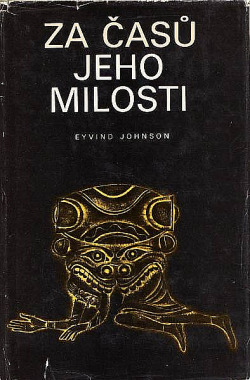 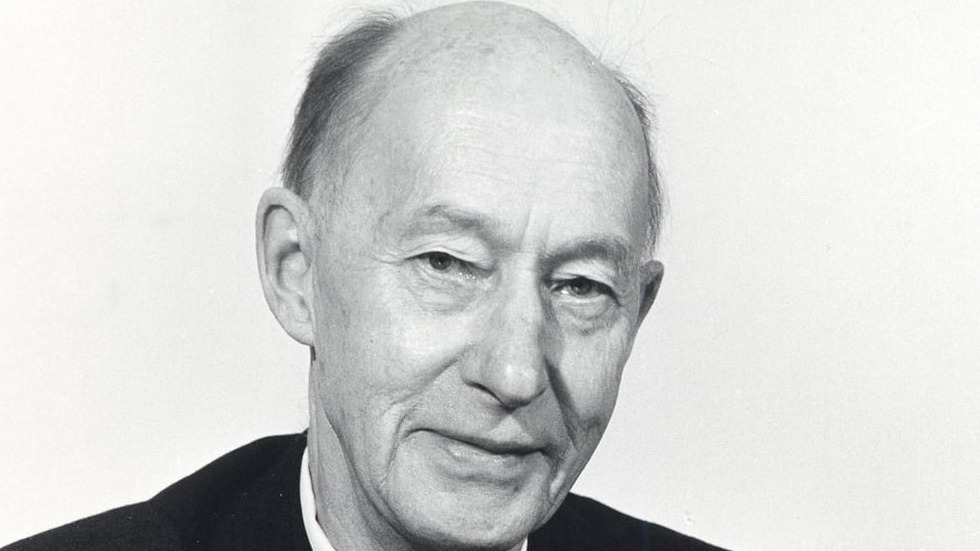 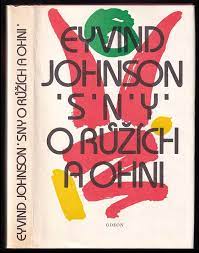 TOMAS TRANSTRÖMER (1931 – 2015) 2011
Básník, esejista, psycholog, překladatel
12 sbírek (přel. do 60 jazyků včetně češtiny a slovenštiny)

https://www.youtube.com/watch?v=ApiaFYq3wZc

https://www.lyrikline.org/en/poems/romanska-bagar-7605
Zápatí prezentace
12
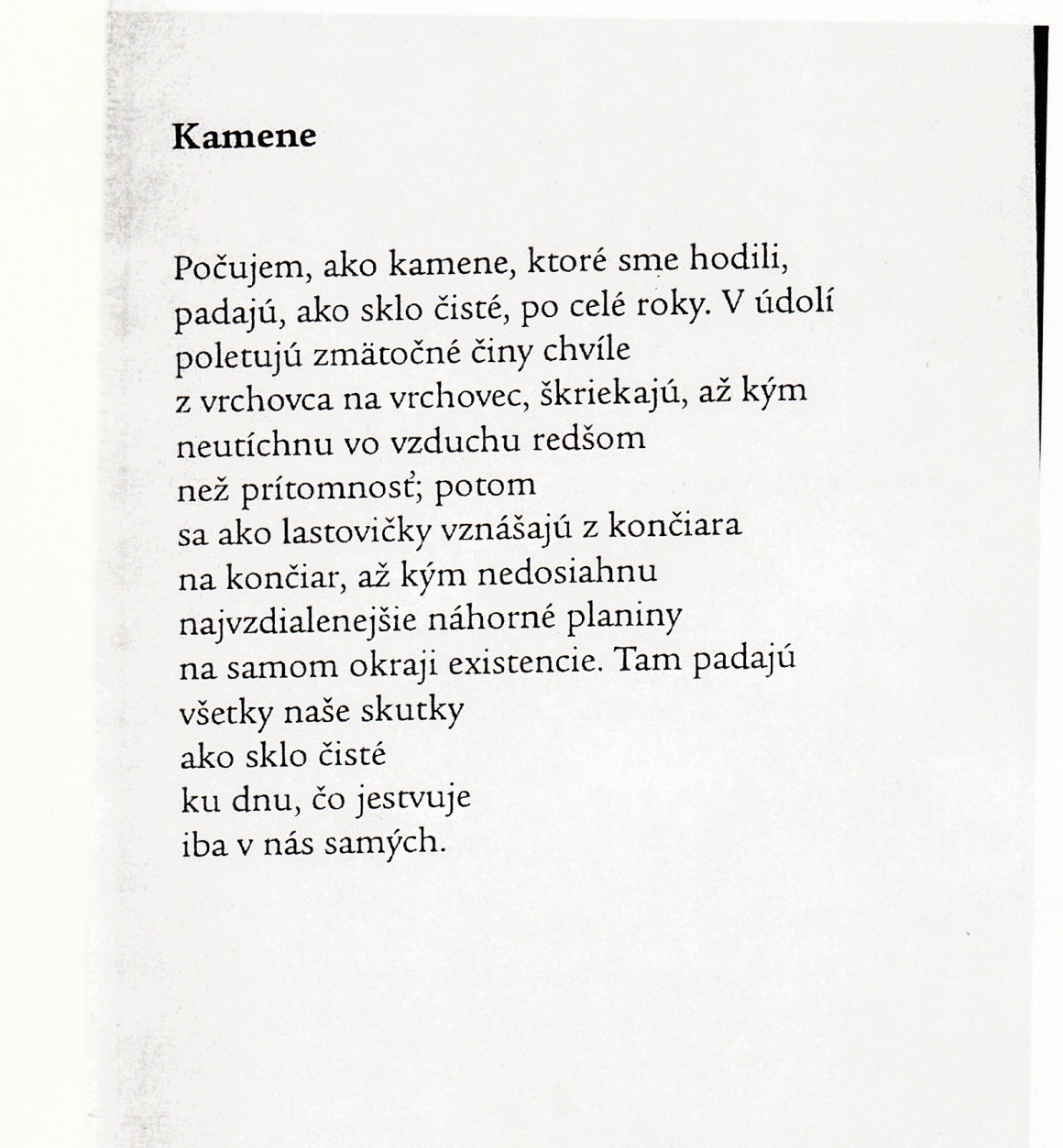 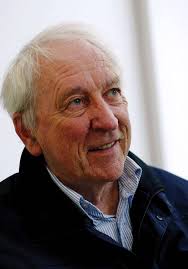 https://www.youtube.com/watch?v=mrzePp6WJgU&t=6s
Zápatí prezentace
15